MATHEMATICS II
SECONDSEMESTER
06
The Definite Integral
The Definite Integral
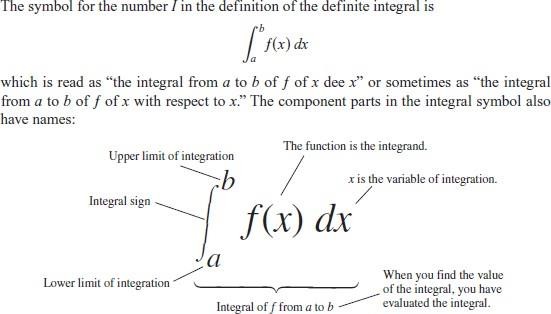 Properties of Definite Integrals
When ƒand g are integrable on the interval [a , b], the definite integral satisfies Rules
1 to 7 in Table 5.3.
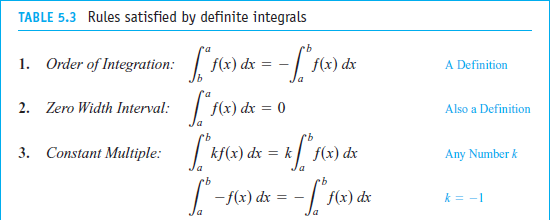 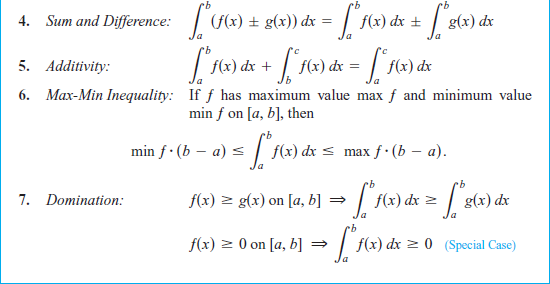 Using the Rules for Definite Integrals, Suppose that.
EXAMPLE 1:
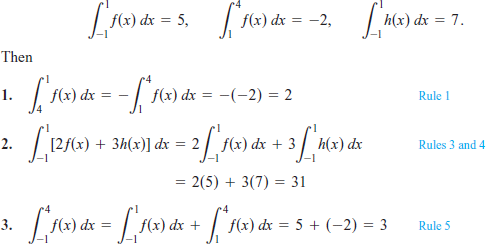 EXAMPLE 2:
Finding Bounds for an Integral
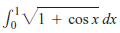 Show that the value of	is less than	3\2
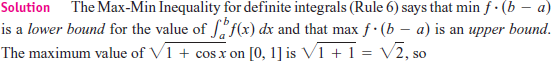 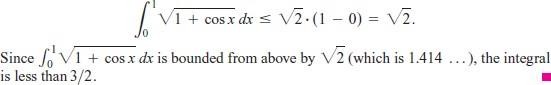 Area Under a Curve as a Definite Integral
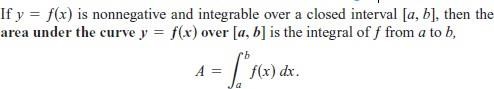 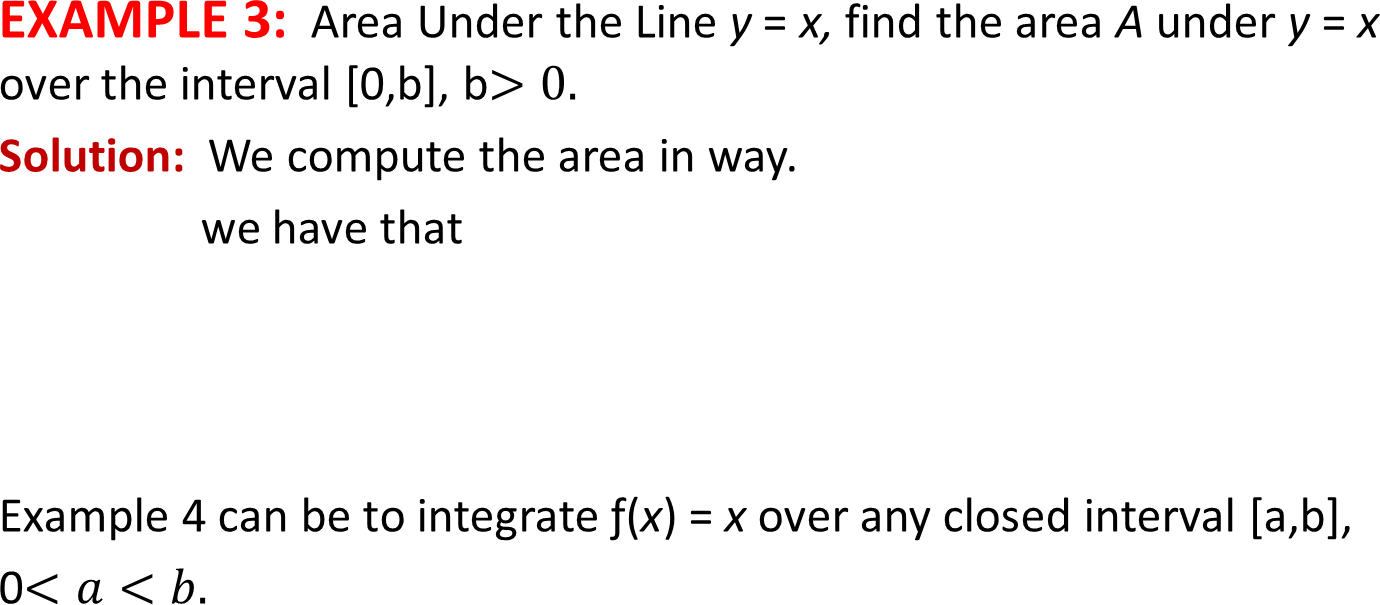 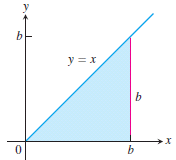 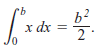 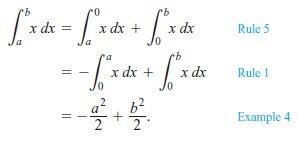 In conclusion, we have the following rule for integrating f (x) = x.
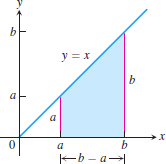 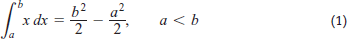 This formula gives the area of a trapezoid  down to the line y = x (see Figure).
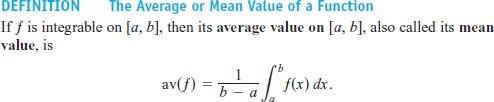 EXAMPLE 4:
on [-2,2].
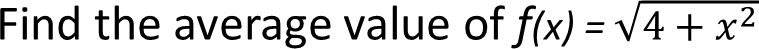 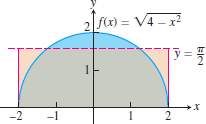 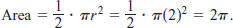 Solution
:
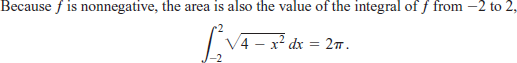 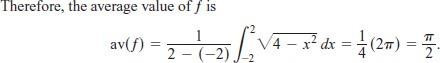 EXAMPEL 5:
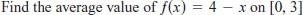 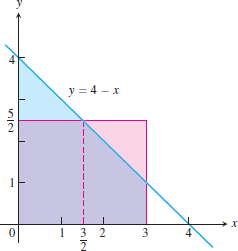 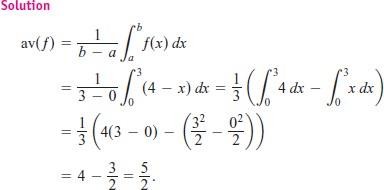 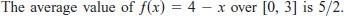 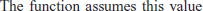 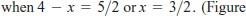 EXERCISES 5.3
1. Using Properties and Known Values to Find Other Integrals.
A.
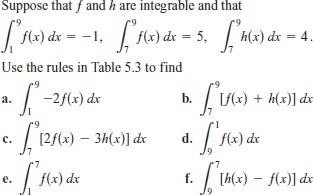 B.
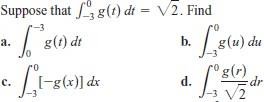 2. Use the rules in Table 5.3 and Equations (1) to evaluate  the	integrals in Exercises 41–50.
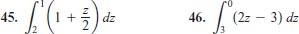 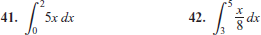 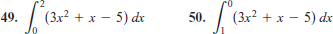 3. In Exercises 51–54 use a definite integral to find the area of the  region between the given curve and the x-axis on the interval [0, b].
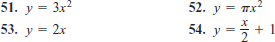 4. In Exercises 55–62, graph the function and find its average value  over the given interval.
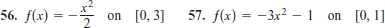 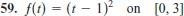 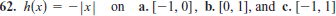 5. Theory and  Examples
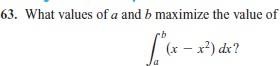 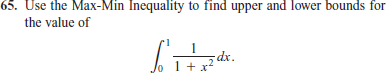 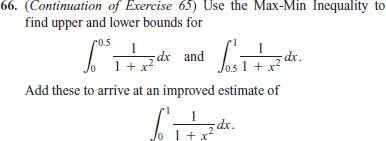 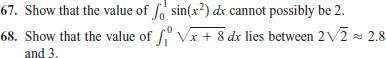 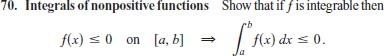